স্বাগতম
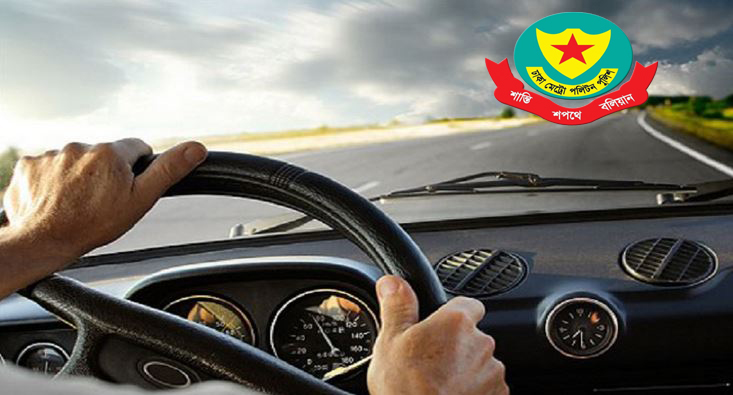 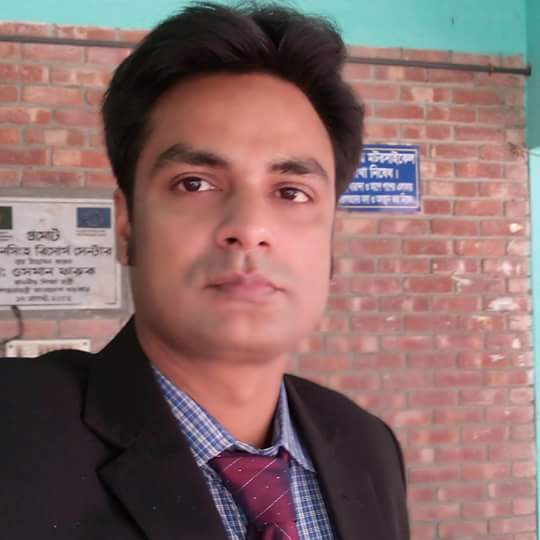 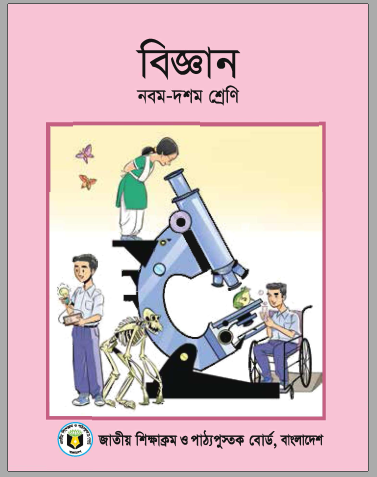 নির্মল মৃধা 
(এম.এসসি, এম.এড ) 
সহকারী শিক্ষক (বিজ্ঞান) 
শহীদপুর খান এ সবুর মা/বি, তেরখাদা,খুলনা।
শ্রেণি- নবম-দশম
বিষয়- বিজ্ঞান
অধ্যায়-১০
পাঠ- ১০.1ও10.1.1(বল,জড়তা)
8/24/2020
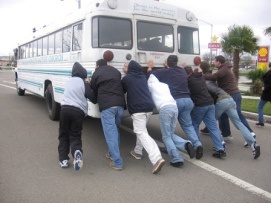 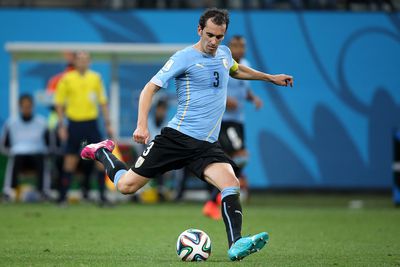 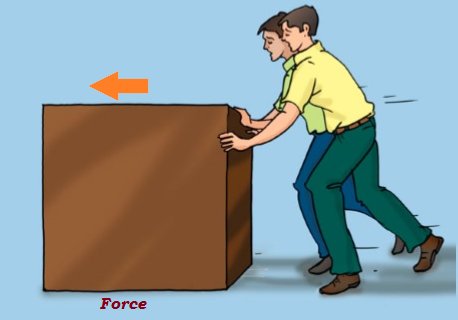 উপরের চিত্রগুলো থেকে কী বুঝলে এই সকল কাজকর্ম কী আপনা আপনি ঘটছে নাকি বাইরে থেকে কিছু প্রয়োগ করা লাগছে ?
ভিডিওটি মনোযোগ সহকারে দেখ
বল,জড়তা
শিখন ফলঃ 
এই পাঠ শেষে শিক্ষার্থীরা-
১। বল কী বলতে পারবে; 
২। জড়তা কী বলতে পারবে; 
৪। বস্তুর জড়তা ও বলের গুণগত ধারনা নিউটনের প্রথম সুত্রের সাহায্যে ব্যাখ্যা করতে পারবে;
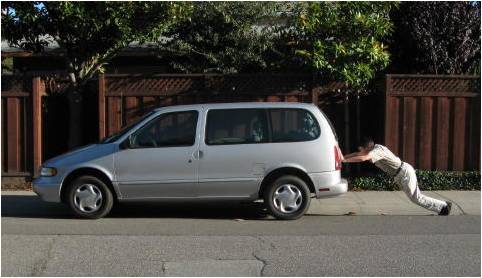 বলঃ কোন বস্তুর উপর অন্য বস্তুর ধাক্কা বা টানাই হচ্ছে বল। আর নিউটনের প্রথম সূত্র অনুসারে- যা স্থির বস্তুর উপর ক্রিয়া করে তাকে গতিশীল করে বা করেতে চায় বা গতিশীল বস্তুর উপর ক্রিয়া করে তার গতির পরির্তন করে বা করতে চায় তাকে বল বলে।
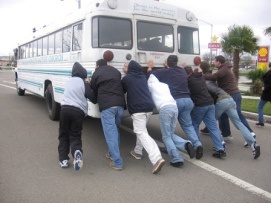 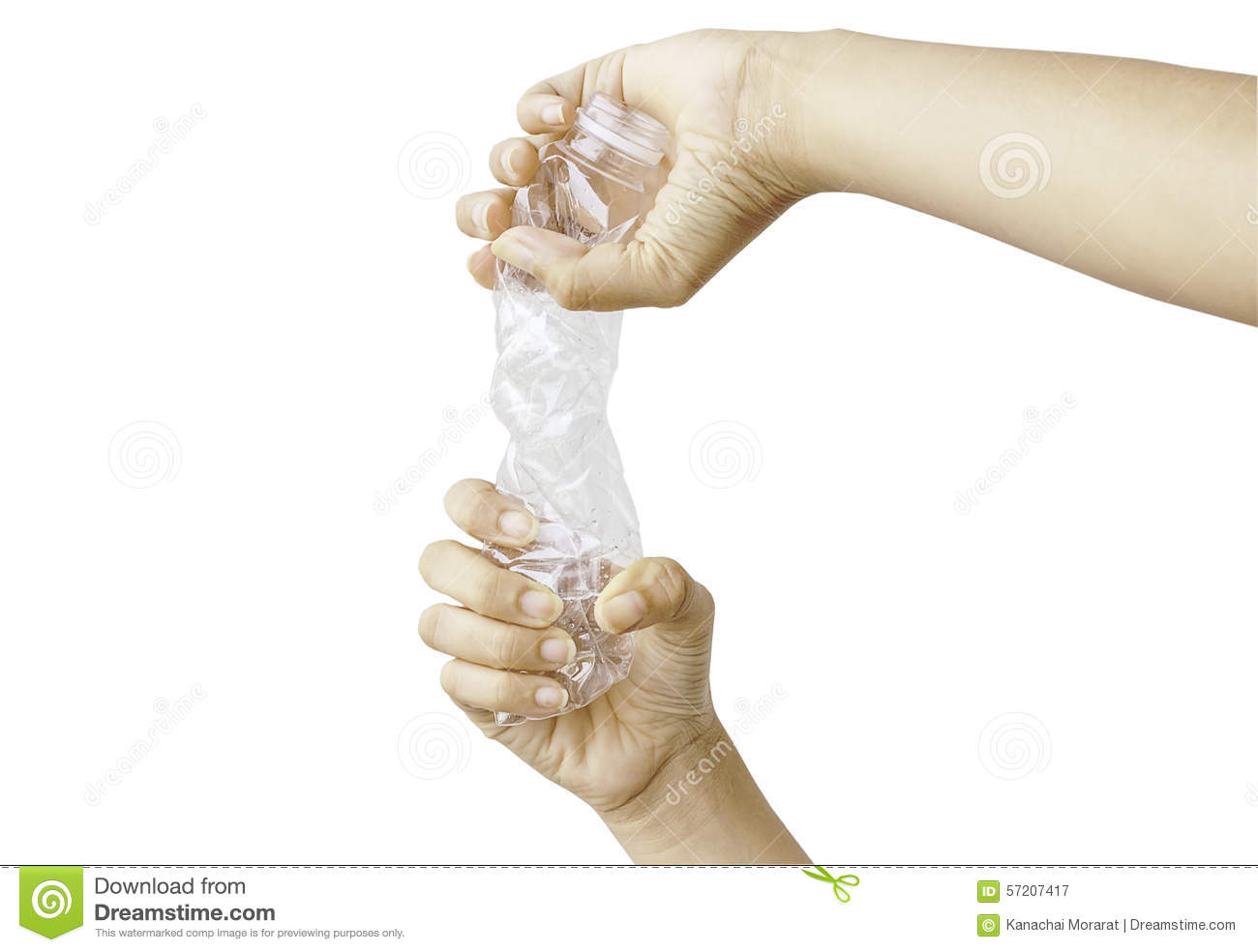 বোতল  মোচড়ানো হচ্ছে
গাড়িতে বল প্রয়োগ করা হচ্ছে
একক কাজ
বল কাকে বলে? উদাহরণ দাও।
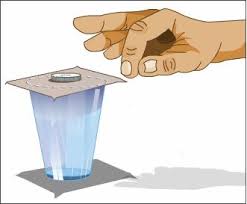 কাপবোর্ডটিকে জোরে আঘাত করলে কী ঘটবে? উপরের মুদ্রাটি কাপের মধ্যে পড়ে যাবে? তাই না? কিন্তু কেন এমন হল?
জড়তাঃ বস্তু যে অবস্থায় আছে চিরকাল সে অবস্থায় থাকতে চাওয়ার যে প্রবণতা বা সে অবস্থা বজায় রাখতে চাওয়ার যে ধর্ম তাকে জড়তা বলে। জড়তা দুই প্রকার যথা-(ক) স্থিতি জড়তা (খ) গতি জড়তা।
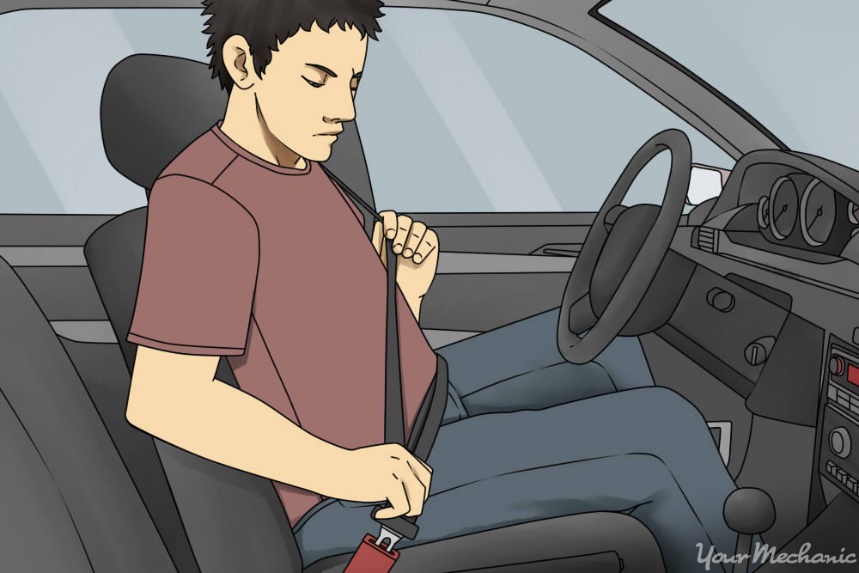 সিট বেল্ট পরিহিত যাত্রী
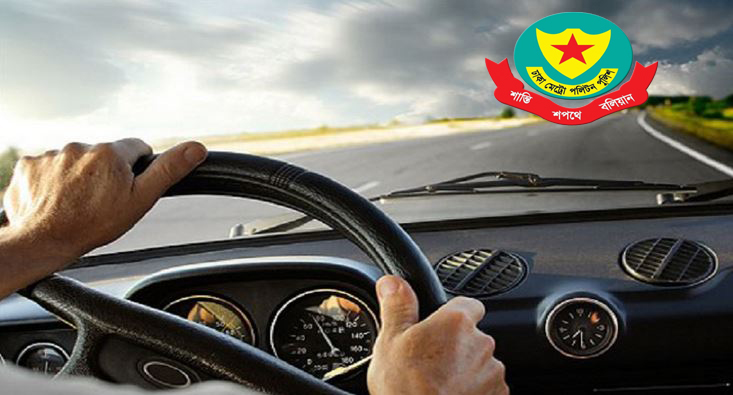 বাস/গাড়ি হঠাত বাঁক নিলে যাত্রী অন্যদিকে ঝুঁকে পড়ে
জোড়ায় কাজ
১। নিউটনের প্রথম সূত্র লিখ।
২। জড়তার একটি ব্যবহারিক কাজ লিখ।
দলীয় কাজ
পদ্ম, শাপলা, গাঁদা, শিউলি, হাস্না হেনা- দল
১। বস্তুর জড়তা এবং বলের গুণগত ধারণা নিউটনের প্রথম সূত্রের সাহায্য নিয়ে ব্যাখ্যা কর।
২। জড়তা ও বল এর সংজ্ঞা লিখ।
মূল্যায়ন
১। বল কাকে বলে?
২। নিউটনের প্রথম সূত্রটি বল।
৩। জড়তা কাকে বলে?
৪। জড়তা কত প্রকার ও কি কি?
৫। স্থিতি জড়তা কাকে বলে?
৬। গতি জড়তা কাকে বলে?
বাড়ির কাজ
১। আমাদের বাস্তব জীবনে জড়তার ব্যবহারিক প্রয়োগ লিখ।
২। নিউটনের প্রথম সূত্র লিখ।
৩। স্থিতি জড়তা ও গতি জড়তা কাকে বলে?
সবাইকে ধন্যবাদ
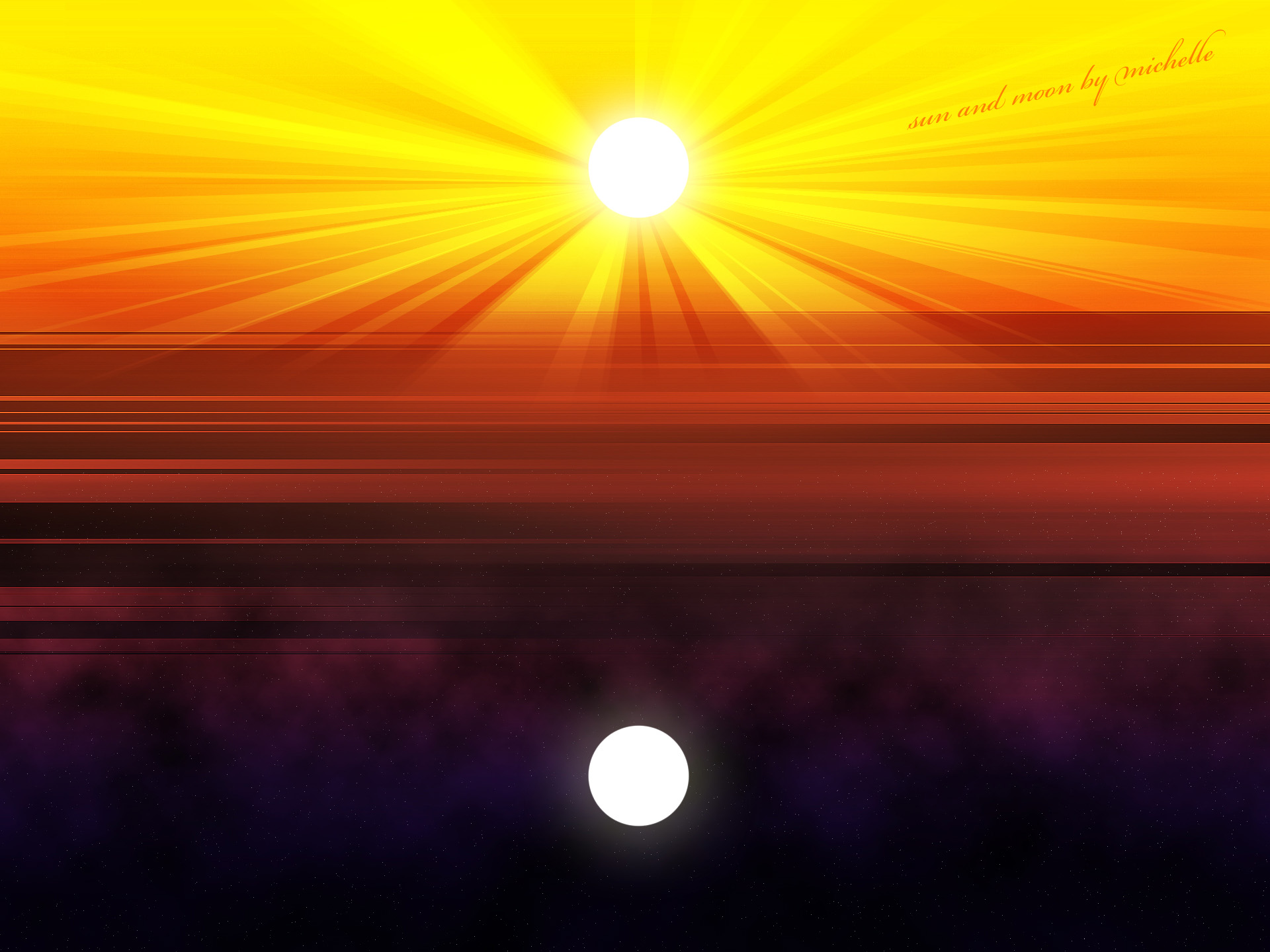